cisplatin
control
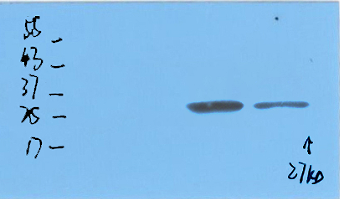 CTRP3
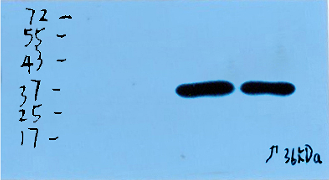 GAPDH
Figure1C. Representative images of western blotting of CTRP3 in HK-2 cells
1          2           3
1        2       3
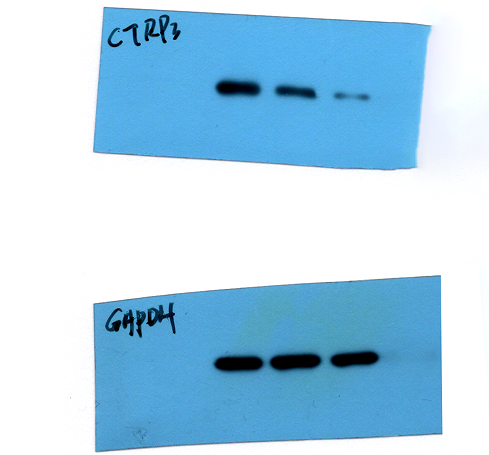 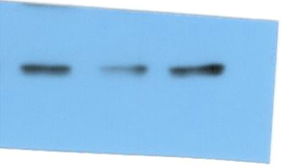 37kD
CTRP3
25kD
37kD
17kD
25kD
17kD
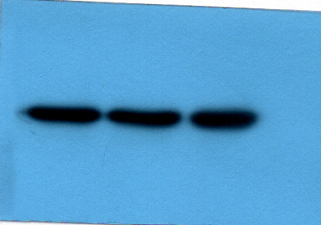 43kD
GAPDH
37kD
25kD
43kD
37kD
25kD
Figure1D. Representative images of western blotting of CTRP3 in HK-2 after overexpression CTRP3
 1.control 
2.cisplatin 
3.cisplatin+CTRP3
Figure1E. Representative images of western blotting of CTRP3 in HK-2 after knockdown CTRP3
1.Control 
2.cisplatin 
3.cisplatin+siCTRP3
1   2   3     1   2   3   1   2   3
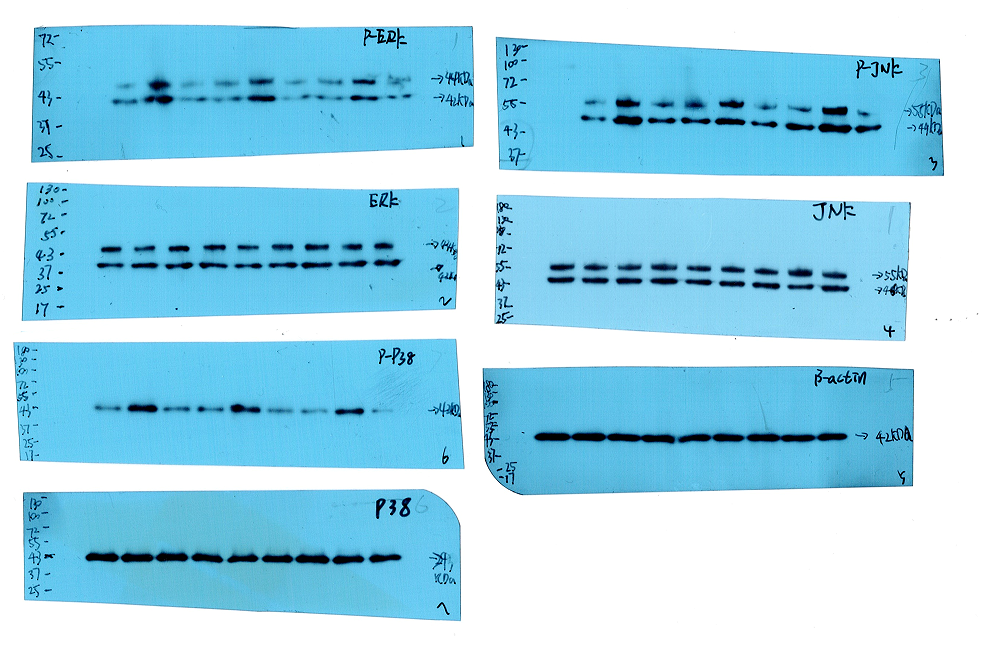 1   2   3     1   2   3   1   2   3
Figure6A. Representative images of western blotting of p-ERK、p-JNK、p-38 in HK-2 after overexpression CTRP3
1.Control
2.cisplatin 
3.cisplatin+CTRP3
Figure 6A.Representative images of western blotting of CTRP3 in HK-2 cells
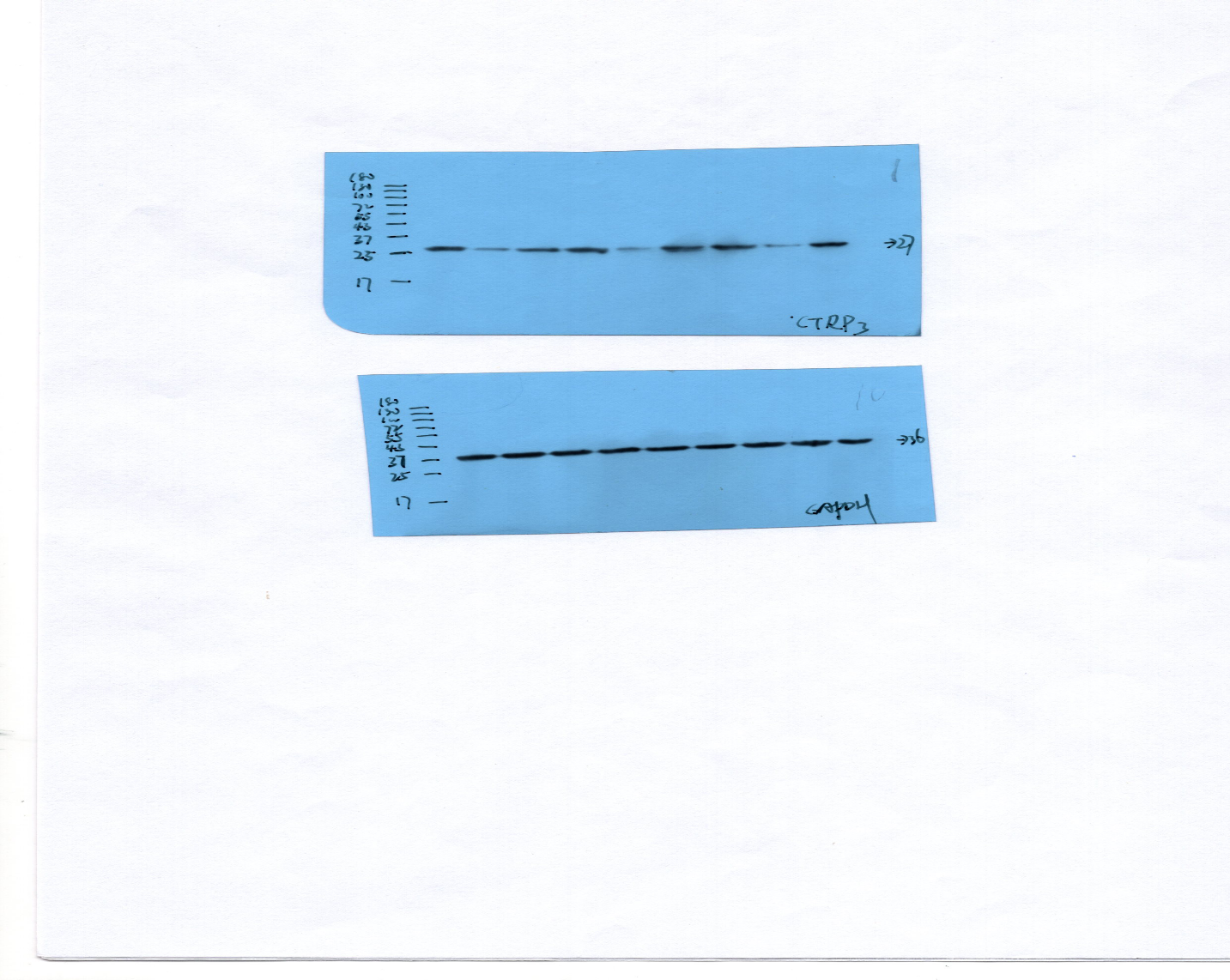 1.Control
2.cisplatin 
3.cisplatin+CTRP3
1   2  3  1   2  3  1   2  3
Figure7C. Representative images of western blotting of pro-caspase3 ,cleaved caspase 3,and CTRP3 in HK-2 cells.
1  2 3  4  5 6
1.control 2. cisplatin
3. cisplatin+si-CTRP3
4. cisplatin+si-CTRP3+U0126
5. cisplatin+si-CTRP3+SB203580
6. cisplatin+si-CTRP3+SP600125
1   2   3   4        1   2    3   4
1   2   3   4        1   2    3   4
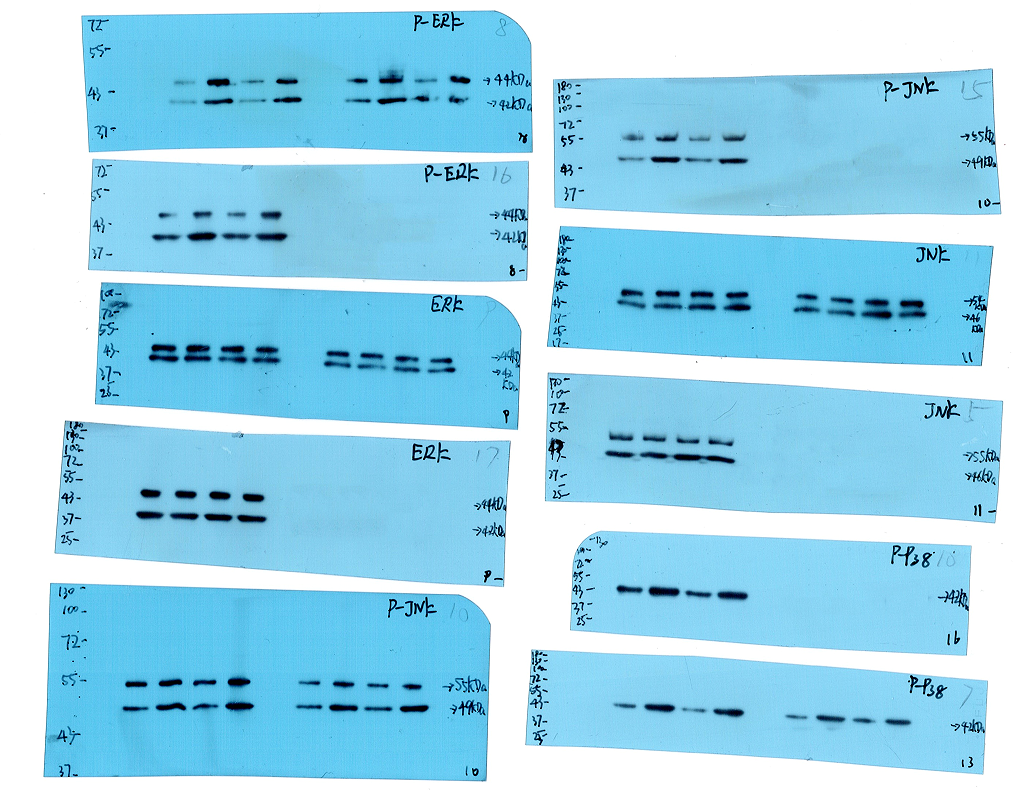 Figure8A. Representative images of western blotting of p-ERK, ERK, p-p38, p-JNK, JNK. 
1.control 
2.cisplatin 
3.cisplatin+CTRP3
4.cisplatin+CTRP3+siNrf2
1   2   3  4        1  2   3  4
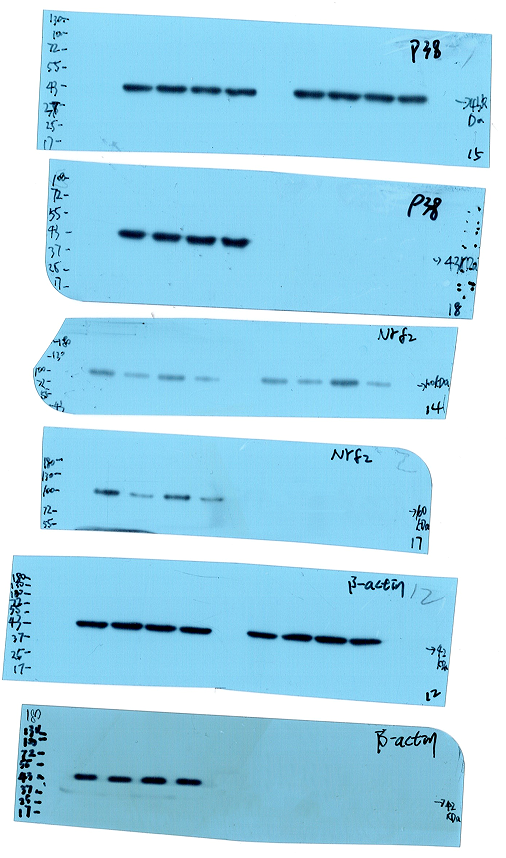 Figure8A. Representative images of western blotting of p38, and Nrf2. 
1.control 
2.cisplatin 
3.cisplatin+CTRP3
4.cisplatin+CTRP3+siNrf2
Figure8A. Representative images of western blotting of CTRP31.control 2.cisplatin 3.cisplatin+CTRP34.cisplatin+CTRP3+siNrf2